Presenter & Co-Authors:
Contact Information:
Affiliation:
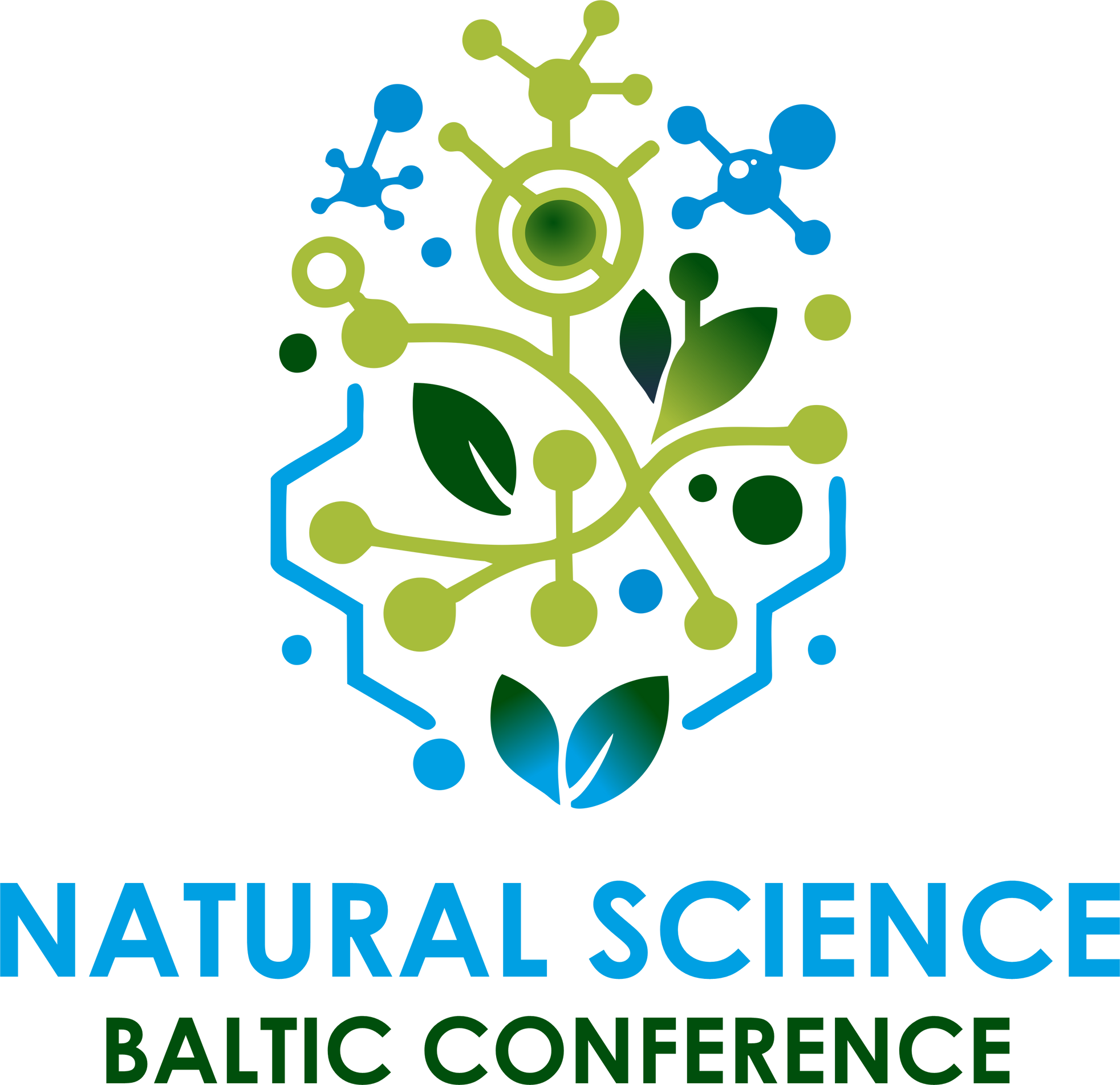 John Smith, Jane Doe, Mark Brown
Email: john.smith@example.edu
Department of Chemistry, University of Example, City, Country
(If needed, include multiple affiliations for different authors.)
“Title of the Presented Poster/Presentation”
(Use a clear, bold font for the poster title.)
Website: https://nsbc.ug.edu.pl/
Date: may 10, 2025
Presenter & Co-Authors:
[Insert Conference Logo Here – e.g., Natural Science Baltic Conference Logo]
Affiliation:
Poster Title:
Contact Information:
SLIDE TITLE EXAMPLE
Presenter:  John Smith
(Underline the presenting author’s name)
Co-Authors: Jane Doe, Mark Brown
(List all authors/contributors)
Department of Chemistry,University of Example, City, Country
(If needed, include multiple affiliations for different authors.)
“Title of the Presented Poster/Presentation”
(Use a clear, bold font for the poster title.)
Email: john.smith@example.edu
Website: https://nsbc.ug.edu.pl/
Date of Presentation: may 10, 2025
More information
3
In terms of preparing a poster for the conference, we kindly request you to comply with the following guidelines.
Format and layout:
Contents of individualslides:
We propose to prepare a poster in PowerPoint 365 (or a similar program).
The poster is in the form of a presentation made up of 3 slides.
The slides should be in A2 format size (dimensions 42 x 59.4 cm).
The recommended fontis Times New Roman, and the minimum font size used in the contentis 18 pt. (for the main text we recommend a larger font).
The interline should be set as single spaced.
Slide 1: Affiliation
Please include information about the authors, title of the paper, and contact information for correspondence (e.g., email address).
Slides 2 and 3:
 Divide these two slides in to sections according to the needs of your presentation. 
You may include the following: introduction, results, summary/conclusions, literature, acknowledgments
Poster presentations
4
Content organization:
Video:
Participation in the conference:
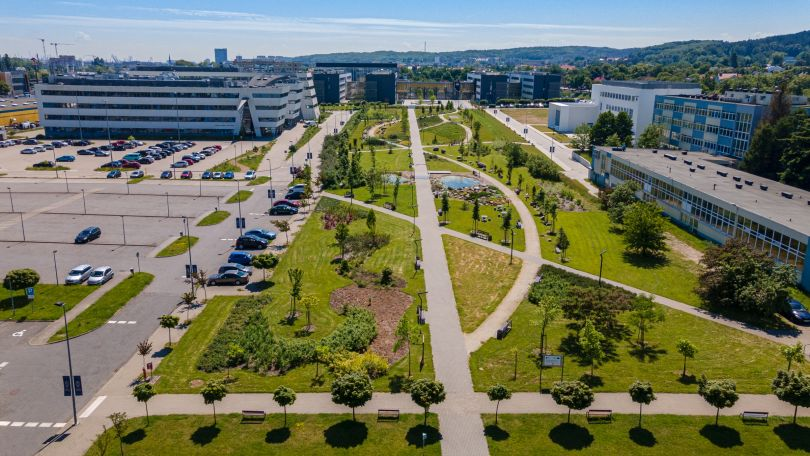 POSTER PRESENTATIONS
Make sure each section is clear and readable. Use appropriate graphics, charts and photos to visually support the information presented. Try to strike a balance between text and graphics so that the message is clear and visually appealing.
In addition, please prepare a video in mp4 format, which will include a preview of the poster in the form of a 3-slide presentation and a brief, maximum 5-minute overview of the featured content.
Attendance during the poster session is mandatory. At the appointed time, connect and join the appropriate room for poster presentations and participate in the discussion there to answer questions about the poster.
More information
5
In terms of preparing an oral presentation for the conference, we kindly requestyou to comply with the following guidelines.
Format and layout:
Content organization:
•We propose to prepare a poster in PowerPoint 365 (or a similar program).
•Slides in standard panoramic size 16:9 (33.867 x 19.05 cm)
•The recommended fontis Times New Roman, and the minimum font size used in the contentis 10 pt. (for the main text we recommend a larger font).
•The interline should be set as single spaced.
Make sure each slaid is clear and readable. Use appropriate graphics, charts and photos to visually support the information presented. Try to strike a balance between text and graphics so that the message is clear and visually appealing.
Oral presentations
6
Participation in the conference:
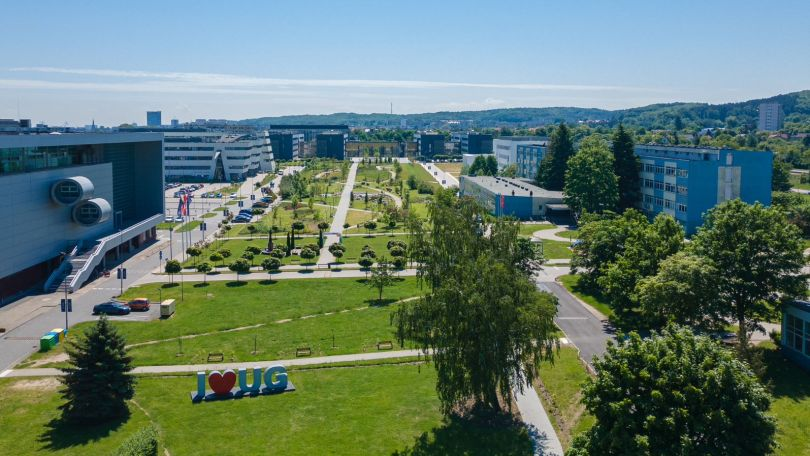 ORAL PRESENTATIONS
You can either prepare a recording of your presentation (mp4 video with a maximum length of 15 minutes) or declare a live presentation.


Even if you choose to record, attendance at the presentation session is mandatory. After the presentation, you should participate in the discussion and answer questions about the presentation.
More information
8